Phonics
Isesaki City LEADER program

Module 1
What is LEADER?
LEArning and Development for English Readiness

 LEADER aims to improve teaching English in Isesaki by:
Building teacher confidence and
Improving pronunciation
Part 1: Phonics module:
What is Phonics?
The Alphabet (Upper case and lower case)
The Alphabet song
Alphabet recognition activities
The Phonics Alphabet (Song)
The Phonics Jingle (A says /a/, /a/, apple)
Can-do activities
Assessment test (Phonics test, Self evaluation, Survey)
What Is phonics?
Phonics are the alphabet’s sounds.
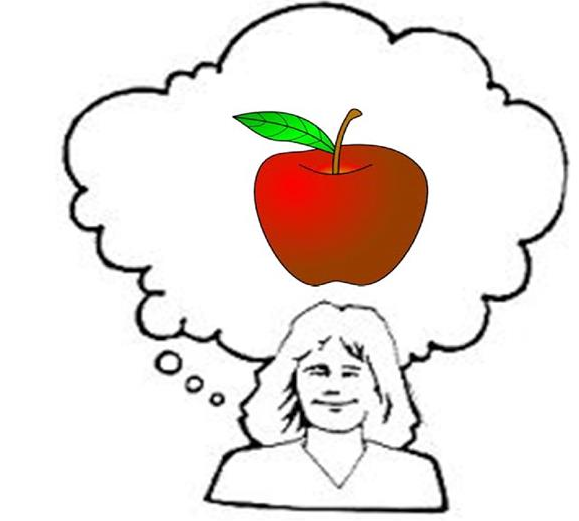 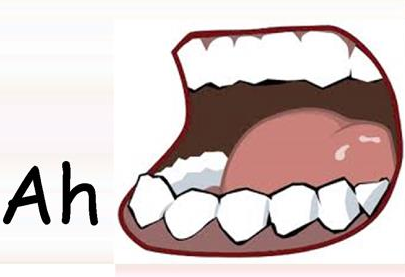 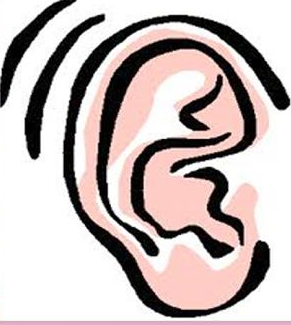 Why Phonics?
It helps students learn to read.
It helps students to spell words.
It helps students to think in English.
It helps students pronounce English better
It helps students read and understand English better in Junior High School.
Memorization vs. Phonics
Memorization
	Students can’t read new words.
  They need to see it or write it many times.
	They easily forget words if they don’t see it for a long time.
  They don’t understand the rules and patterns of pronunciation.

Phonics
Students can read new words on their own.
They can easily spell by listening.
Students can learn alone easily.
Students can develop better interest in English.
More than 500,000 English words can be spelled with Phonics 	rules.
The Alphabet
The Alphabet has 26 alphabets and each alphabet has “Upper case” or “Capital letters” and “Lower case.”
Each alphabet has a sound. Some alphabets can have 2 or more sounds.
B
C
D
E
F
G
A
H
M
J
K
L
N
I
Q
R
S
P
O
T
U
Y
Z
V
W
X
b
c
d
e
f
g
a
h
m
j
k
l
n
i
q
r
s
p
o
t
u
y
z
v
w
x
Aa
Bb
Cc
Dd
Ee
Ff
Gg
Hh
Mm
Nn
Jj
Kk
Ll
Ii
Pp
Qq
Tt
Uu
Oo
Ss
Rr
Xx
Yy
Zz
Vv
Ww
Alphabet recognition exercises
(Can do for 1st grades to 2nd grades)
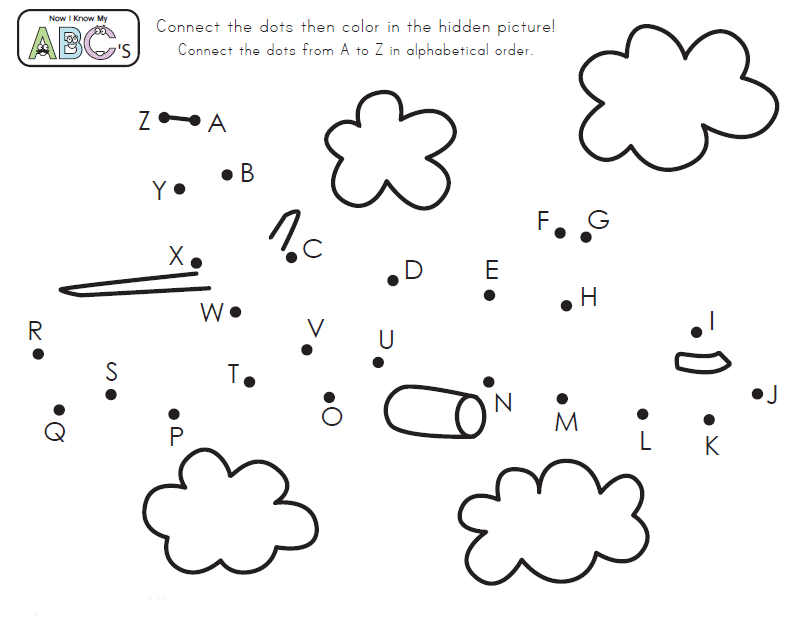 The ant is hungry! Help the ant to the apple! Color all letter Aa.
Activity time!
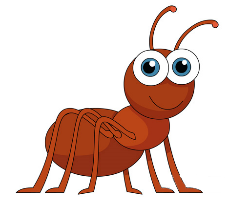 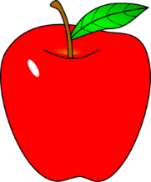 The ant is hungry! Help the ant to the apple! Color all letter Aa.
Check your answers!
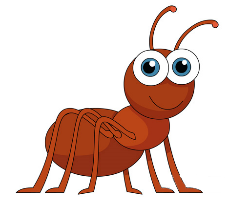 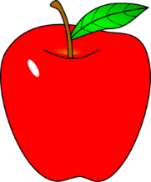 Phonics song and chants
Phonics awareness
(Can do for 3rd to 4th grades)
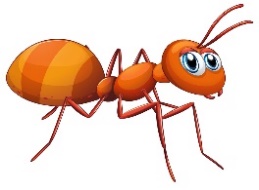 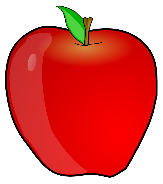 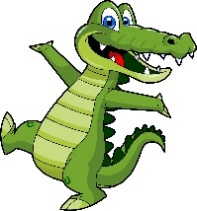 Beginning sounds: Color the letter Aa. Practice the sound by saying Aa says /a/, /a/________.
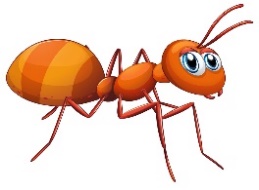 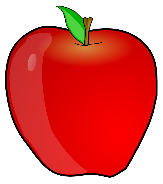 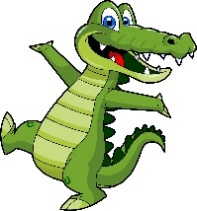 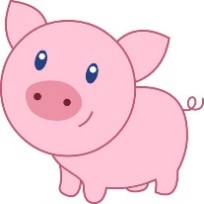 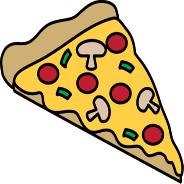 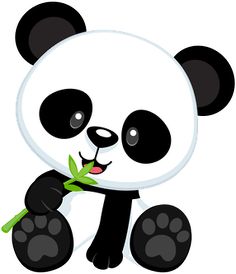 Circle the picture that starts with the letter A.
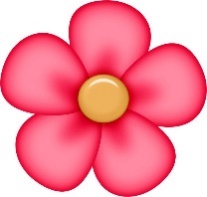 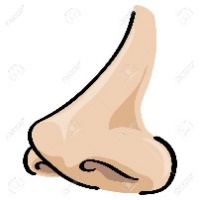 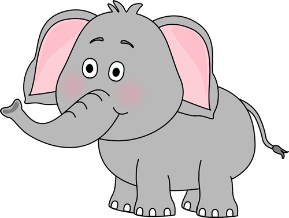 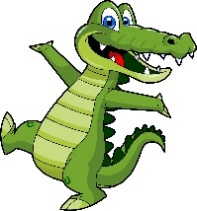 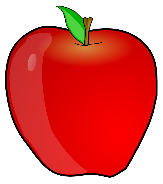 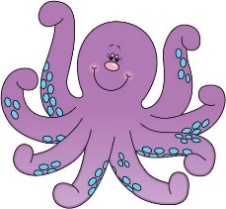 Circle the beginning sound of the picture
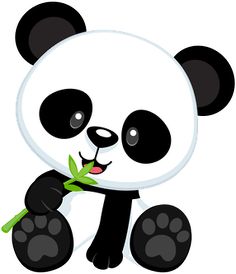 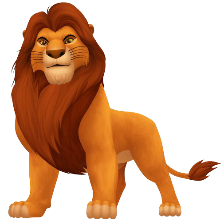